Научная литература  из ЭБС«Руконт»
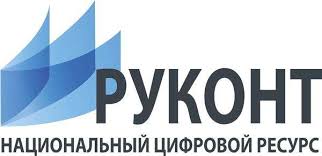 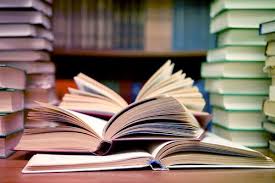 „Не должно быть никаких преград на пути к свободе
исследования… Догмам в науке места нет. Ученый свободен и должен
иметь право свободно задавать любой вопрос, сомневаться в любом
утверждении, искать любые доказательства, исправлять любые
ошибки.“ 
                                                                                  Роберт Оппенгеймер
Научные издания ЭБС «Руконт»
Монография представляет собой системное  изложение
                                                                 научно- методического и практического материала по
                                                                 вопросам  непрерывного образования и профессиональной
                                                                 подготовке  студентов, обучающихся в физкультурных вузах
                                                                 страны.     
                                                                 Монография состоит из 6 глав. В ней раскрываются вопросы
методологии образования в России; основы правовой системы и ее структура; создание
целостного процесса непрерывного профессионального образования, управления
образовательными системами; научно-исследовательская и методическая деятельность в
области базового образования, а также профессиональная деятельность специалиста в
области физической культуры и спорта.
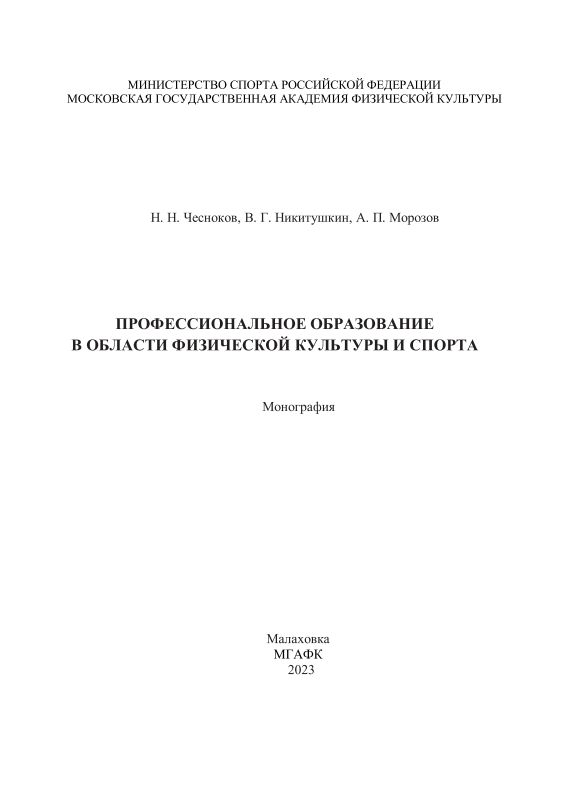 Чесноков, Н.Н. Профессиональное образование в области физической культуры и спорта : монография / В.Г. Никитушкин, А.П. Морозов; Моск. гос. акад. физ. культуры; Н.Н. Чесноков .— Малаховка : МГАФК, 2023 .— 424 с. — Библиогр.: с. 404-407 .— ISBN 978-5-00063-109-6 .— URL: https://lib.rucont.ru/efd/862789 (дата обращения: 31.03.2025)
Научные издания ЭБС «Руконт»
В монографии представлены 
                                                     результаты исследования ловкости 
                                                     человека, ее развитие и возможность 
                                                     использования данного феномена 
                                                     деятельности нервной системы в 
                                                     педагогическом процессе 
                                                    совершенствования спортивных движений, 
                                                    что позволило прийти к довольно неожиданным результатам в часто употребляемых положениях, в отдельных моментах резко отличающихся от традиционных представлений в теории и методике физической культуры и спорта.
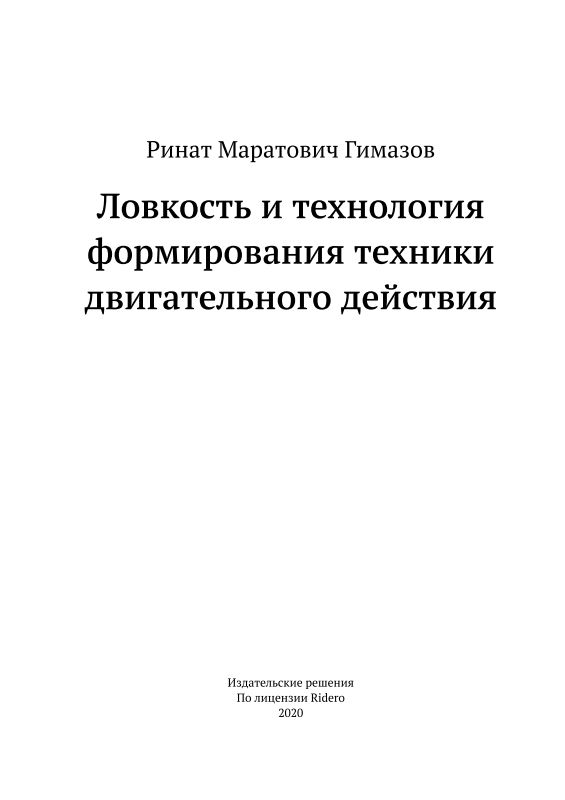 Ловкость и технология формирования техники двигательного действия: монография / Р. М. Гимазов .— б.м. : Издательские решения, 2020 .— 272 с. — ISBN 978-5-4498-1168-4 .— URL: https://lib.rucont.ru/efd/736754 (дата обращения: 31.03.2025)
Научные издания ЭБС «Руконт»
Монография подготовлена по материалам 
                                                       конференции «Глушковские чтения: актуальные 
                                                       вопросы высшего профессионального 
                                                       образования», проведенной в 2022 году. В ней 
                                                       представлен опыт преподавателей Сургутского государственного педагогического университета по реализации деятельностного подхода в воспитании на основе компетентностной модели выпускника вуза, предлагается структура воспитательной деятельности, подходы к её проектированию и реализации.
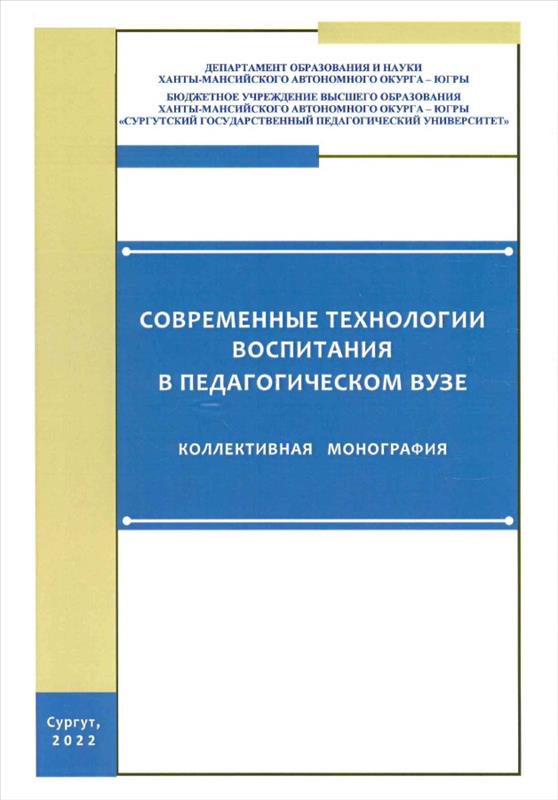 Современные технологии воспитания в педагогическом вузе : коллективная монография / ред.: Р.Х. Шаймарданов, Т. А. Власова .— Сургут : РИО СурГПУ, 2022 .— 114 с. — ISBN 978-5-93190-408-5 .— URL: https://lib.rucont.ru/efd/824625 (дата обращения: 31.03.2025)
Научные издания ЭБС «Руконт»
Предлагаемая читателю монография дополняет 
                                                    труды других авторов, а также содержит материал, 
                                                   касающийся отдельных аспектов и особенностей 
                                                   развития спортивного менеджмента в XXI веке, 
                                                   события  которого значительно изменили содержание спортивного менеджмента. При этом автор не ставил своей задачей системное представление предмета спортивного менеджмента. Основное внимание было уделено именно отдельным направлениям и аспектам спортивного менеджмента, которые отражают суть происходящих процессов в сфере этого направления менеджмента.
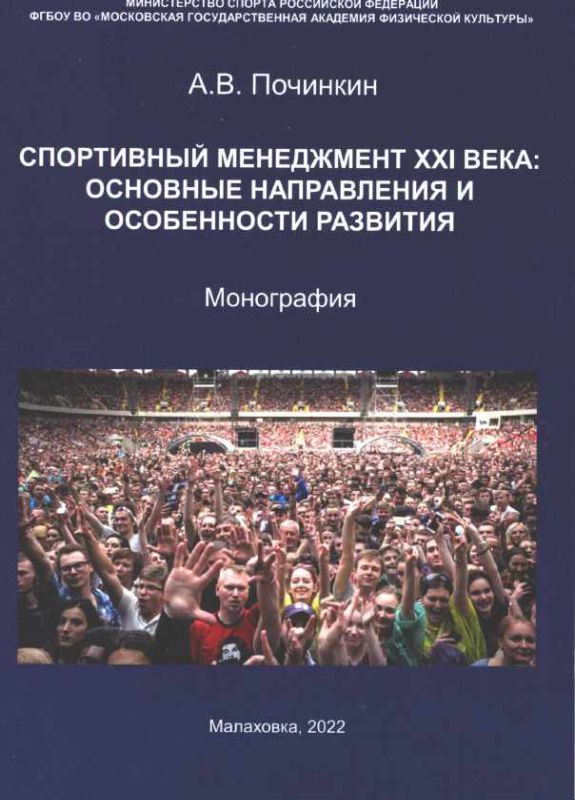 Починкин, А.В. Спортивный менеджмент XXI века: основные направления и особенности развития : монография / Моск. гос. акад. физ. культуры; А.В. Починкин .— Малаховка : МГАФК, 2022 .— 248 с. — Библиогр.: с. 226-240 .— ISBN 978-5-00063-083-9 .— URL: https://lib.rucont.ru/efd/862721 (дата обращения: 31.03.2025)
Научные издания ЭБС «Руконт»
В монографии «Современные подходы к 
                                                               практико-ориентированной исследовательской 
                                                               деятельности в спортивных играх» излагаются 
                                                               основные подходы к пониманию задач 
                                                               теоретической и практической составляющей 
                                                               научно-исследовательской работы в области
                                                                спортивных игр.
Представлен критический анализ основных ошибок и заблуждений,
наиболее часто встречающихся в исследованиях бакалавров, магистров и
аспирантов при подготовке квалификационных работ.
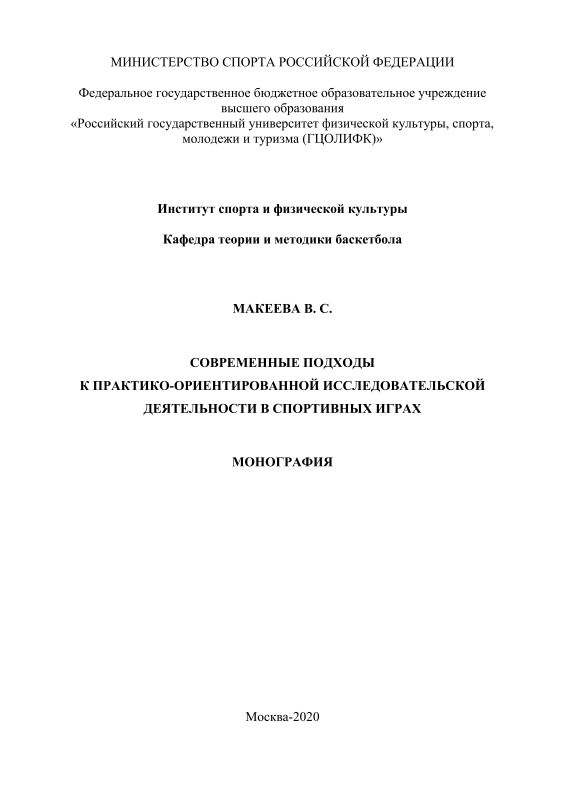 Макеева, В.С. Современные подходы к практико-ориентированной исследовательской деятельности в спортивных играх : монография / Рос. гос. ун-т физ. культуры, спорта, молодежи и туризма (ГЦОЛИФК); В.С. Макеева .— Москва : РГУФКСМиТ, 2020 .— 95 с. — Библиогр.: с. 75-81 .— URL: https://lib.rucont.ru/efd/786774 (дата обращения: 31.03.2025)
Научные издания ЭБС «Руконт»
В монографии освещены результаты теоретико-эмпирических 
                                                                     исследований, посвященных уточнению характера влияния 
                                                                     физкультурно-спортивной деятельности на воспитание и развитие 
                                                                     школьников. Представлена разработанная методика морально-
                                                                     волевого воспитания учащихся среднего школьного возраста на уроках 
                                                                     физической культуры, предложены конкретные способы интеграции 
                                                                     средств и методов нравственного и физического воспитания. 
                                                                     Приведены теоретические основы и практические способы организации 
                                                                     уроков физической культуры в школе на основе использования методов
                                                                     проблемного обучения.
Представлено эмпирическое обоснование их эффективности для формирования личностной физической
культуры обучающихся. Охарактеризованы возрастные психологические особенности мальчиков
подросткового и девушек раннего юношеского возраста. Описан характер влияния занятий спортом на
взаимоотношения подростков с окружающими и на самооценку девушек, выявленный
экспериментальным путем.
Потенциал физической культуры и спорта в воспитании и развитии школьников (в аспекте личностного развития) : монография / С.А. Хазова, Н.И. Дворкина, О.С. Трофимова, Е.И. Ончукова, А.Б. Бгуашев; Куб. гос. ун-т физ. культуры, спорта и туризма .— 2-е изд., испр. и доп. — Краснодар : КГУФКСТ, 2020 .— 184 с. — Авт. указаны на обороте тит. л.; Библиогр.: с. 170-182 .— URL: https://lib.rucont.ru/efd/814164 (дата обращения: 31.03.2025)
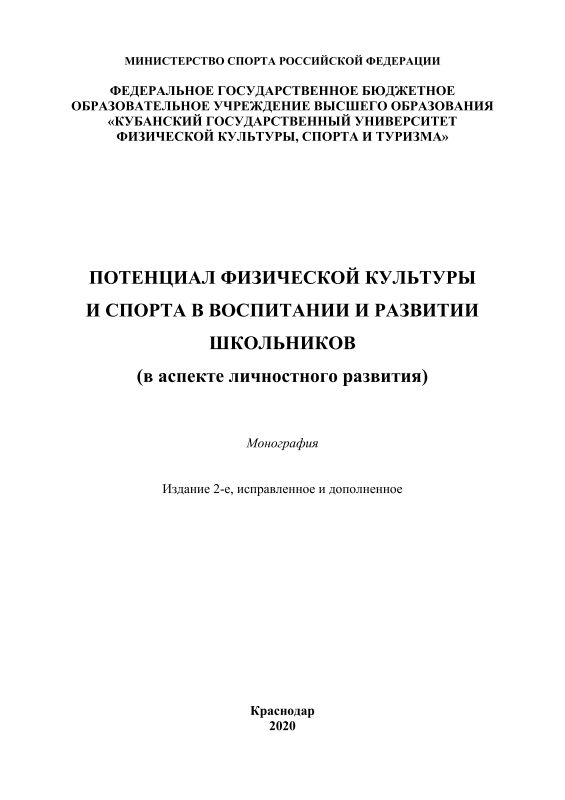 Научные издания ЭБС «Руконт»
Монография посвящена скрининг-диагностике в 
                                                         восстановительной медицине. Проведен сравнительный 
                                                         анализ существующих методов скрининг-диагностики 
                                                         традиционной и интегративной медицины, показана 
                                                         информативность и эффективность их применения в условиях 
                                                         санаторно-курортного и восстановительного лечения, а также
  оздоровления.
Представленные концептуальные, теоретические и методологические подходы к оценке
здоровья человека нашли свое отражение в различных областях медицины и
психофизиологии. Важным итогом представленного материала стала разработка
комплексной методики скрининг-диагностики АПК «Диамед-МБС» – аппаратно
программного комплекса, позволяющего дать объективную оценку психоэмоциональной и
соматической составляющих здоровья человека.
Разинкин, С.М. Скрининг-диагностика в авиационной, восстановительной и спортивной медицине. Т. 2. Восстановительная медицина : монография / С.М. Разинкин .— Москва : Человек, 2020 .— 233 с. : ил. — Библиогр.: с. 228-231 .— ISBN 978-5-906132-54-3 .— URL: https://lib.rucont.ru/efd/734820 (дата обращения: 31.03.2025)
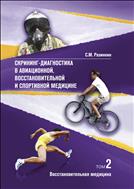 Научные издания ЭБС «Руконт»
Рассмотрены вопросы, касающиеся анализа 
                                               условий и факторов развития мотивации 
                                               оздоровительной деятельности студентов вузов. 
                                               Предложена  структурно-динамическая модель 
 мотивации оздоровительной деятельности, включающая пять
основных  компонентов – целевой, смысловой, интенционный
(регулятивный), волевой и поведенческий, качественное
преобразование которых осуществлено на основе учета возраста и
половой принадлежности обучающихся.
Лифанов, А.Д. Развитие мотивации спортивной и оздоровительной деятельности в процессе профессионализации личности (структурно-динамический аспект) : монография / Казан. нац. исслед. технол. ун-т; А.Д. Лифанов .— Казань : КНИТУ, 2020 .— 216 с. — Библиогр.: с. 196-212 .— ISBN 978-5-7882-2860-0 .— URL: https://lib.rucont.ru/efd/789580 (дата обращения: 31.03.2025)
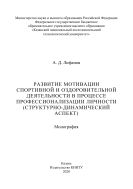 Научные издания ЭБС «Руконт»
В данной монографии авторами с позиций 
                                                                                        системного подхода рассмотрены актуальные проблемы
перспективного планирования основных направлений деятельности спортивной федерации. На
примере  Ассоциации мини-футбола России – ведущего подразделения Российского футбольного союза,
рассматривается планирование приоритетных направлений ее деятельности в период до 2030 г.
Учитывая процесса развития мини-футбола (футзала) в мире, повышение уровня конкуренции между
сборными и клубными командами на международной арене, роста интереса к развитию вида спорта,
особенно среди школьников и студентов, авторами представлена система перспективного планирования
основных направлений деятельности Ассоциации мини-футбола России и ее подразделений в регионах.
Учитывая, что программные принципы управления являются наиболее эффективным инструментом с
точки зрения оптимизации планирования, в монографии рассматривается возможность поэтапного
решения поставленных целей и выполнения намеченных задач, обеспечивающих дальнейший прогресс
данной модификации футбола в Российской Федерации.
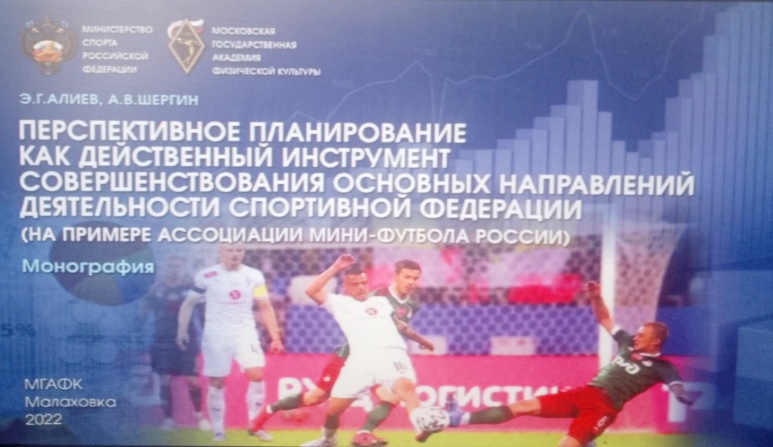 Алиев, Э.Г. Перспективное планирование как действенный инструмент совершенствования основных направлений деятельности спортивной федерации (на примере Ассоциации мини-футбола России) : монография / А.В. Шергин; Моск. гос. акад. физ. культуры; Э.Г. Алиев .— Малаховка : МГАФК, 2022 .— 146 с. — Библиогр.: с. 131-142 .— ISBN 978-5-907590-67-0 .— URL: https://lib.rucont.ru/efd/862739 (дата обращения: 31.03.2025)
Научные издания ЭБС «Руконт»
Целью данной монографии является систематизация 
                                                             информации в области экономики и права по проблемам           
                                                             развития в спортивной и образовательных отраслях 
                                                             российской национальной экономики. Структура
                                                             монографии включает материал в логической
                                                            последовательности, позволяющей рассмотреть
экономические и правовые вопросы в спорте и образовании.
Авторы стремились решить сложную задачу: с одной стороны, раскрыть
экономические и правовые вопросы развития спортивной и образовательной сфер
деятельности, а с другой – обеспечить простоту изложения, ясность подачи материала
как фундаментальной основы четкого и ясного мышления.
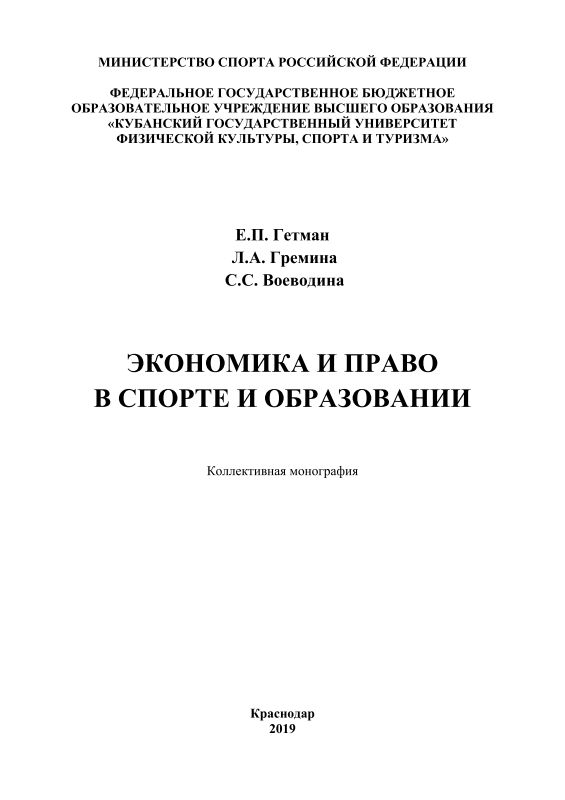 Гетман, Е.П. Экономика и право в спорте и образовании : коллектив. монография / Л.А. Гремина, С.С. Воеводина; Куб. гос. ун-т физ. культуры, спорта и туризма; Е.П. Гетман .— Краснодар : КГУФКСТ, 2019 .— 137 с. — Библиогр.: с. 131-132 .— URL: https://lib.rucont.ru/efd/814144 (дата обращения: 31.03.2025)
Научные издания ЭБС «Руконт»
Монография содержит теоретические и  
                                           практические аспекты брендинга туристской  
                                           территории в мире, в Российской Федерации, в
                                          Краснодарском крае.
Рассмотрены составляющие регионального брендинга туристской
территории, особенности создания отдельных территориальных
брендов.
Заднепровская, Е.Л. Особенности регионального брендинга туристской территории : монография / Т.А. Джум, О.В. Шпырня; Куб. гос. ун-т физ. культуры, спорта и туризма; Е.Л. Заднепровская .— Краснодар : КГУФКСТ, 2019 .— 100 с. : ил. — Библиогр.: с. 96-99 .— URL: https://lib.rucont.ru/efd/814147 (дата обращения: 31.03.2025)
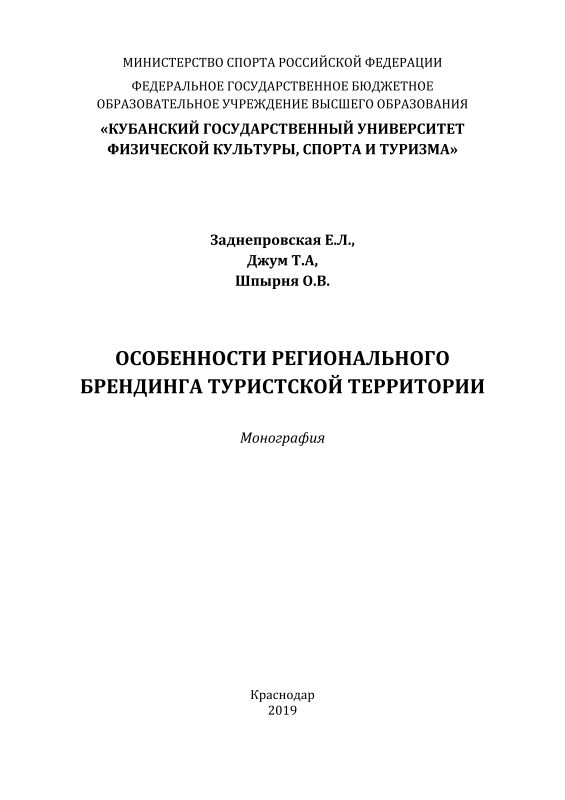 Научные издания ЭБС «Руконт»
Монография содержит 
                                           теоретические, нормативно-
                                           правовые и практические основы  
                                           социального туризма в России и за
рубежом, особенности предоставления туристских услуг
различным группам населения.
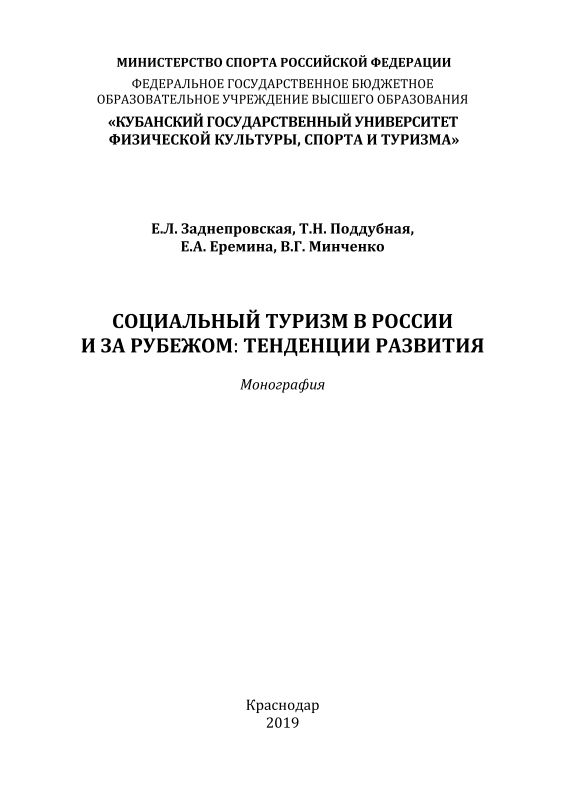 Социальный туризм в России и за рубежом: тенденции развития : монография / Е.Л. Заднепровская, Т.Н. Поддубная, Е.А. Еремина, В.Г. Минченко; Куб. гос. ун-т физ. культуры, спорта и туризма .— Краснодар : КГУФКСТ, 2019 .— 114 с. : ил. — Библиогр.: с. 108-112 .— URL: https://lib.rucont.ru/efd/814149 (дата обращения: 31.03.2025)
Научные издания ЭБС «Руконт»
Монография «Развитие культурно-познавательного туризма 
                                                       на территории Северного Кавказа» содержит теоретические 
                                                       аспекты культурно-познавательного туризма, особенности 
                                                       разработки, продвижения и реализация культурно
познавательных туров. В ней дана общая характеристика территории Северного Кавказа как
ресурса развития культурно-познавательного туризма. Содержится перечень
разработанных авторами культурно-познавательных туров по территории Северного
Кавказа.
Развитие культурно-познавательного туризма на территории Северного Кавказа : коллектив. монография / Т.Н. Поддубная, А.А. Юрченко, М.В. Коренева; ред.: А.А. Юрченко [и др.]; Куб. гос. ун-т физ. культуры, спорта и туризма .— Краснодар : КГУФКСТ, 2019 .— 218 с. : ил. — Авт. и ред. указаны на обороте тит. л.; Библиогр.: с. 213-216 .— URL: https://lib.rucont.ru/efd/814150 (дата обращения: 31.03.2025)
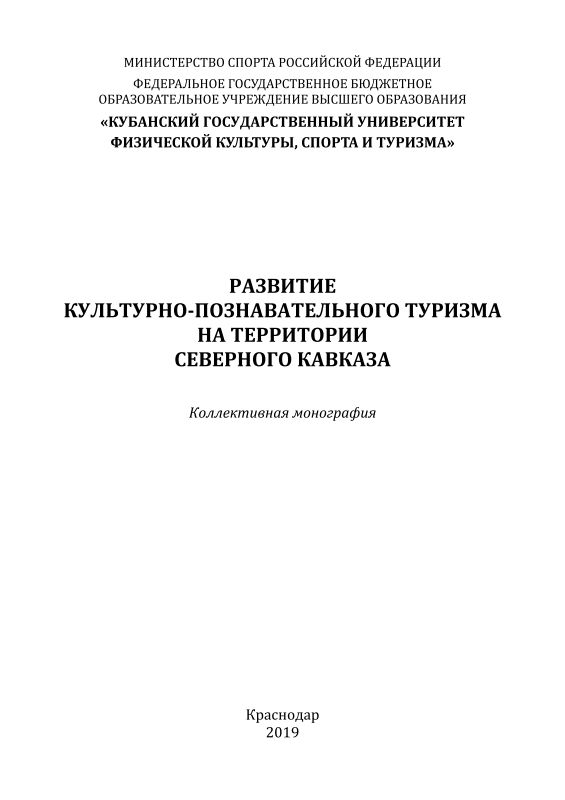 Научные издания ЭБС «Руконт»
Монография содержит теоретические, 
                                                        нормативно-правовые и практические основы 
                                                        развития предпринимательства в сфере 
                                                        сельского туризма в России и Краснодарском 
                                                        крае, особенности предоставления туристских 
                                                        услуг сельской направленности различным группам
                                                        населения.
Предложены к рассмотрению проекты экскурсий и туров сельской
направленности по Краснодарскому краю.
Предпринимательство в сфере сельского туризма: опыт и тенденции развития : коллектив. монография / Е.Л. Заднепровская, Т.Н. Поддубная, Е.А. Еремина, В.Г. Минченко, И.М. Кучеренко; Куб. гос. ун-т физ. культуры, спорта и туризма .— Краснодар : КГУФКСТ, 2019 .— 118 с. : ил. — Библиогр.: с. 113-117 .— URL: https://lib.rucont.ru/efd/814148 (дата обращения: 31.03.2025)
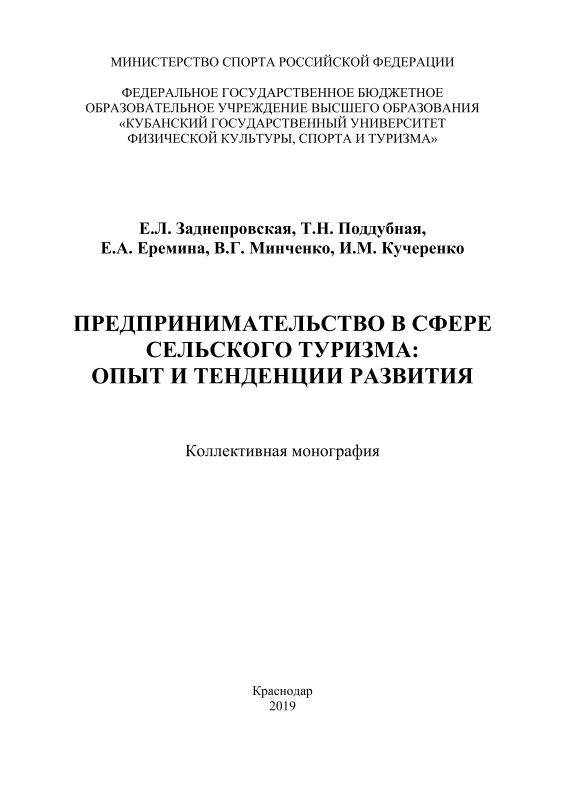 Остальную научную литературу  по различным областям знаний можно просмотреть, выбрав в Электронном каталоге в  поиске
  ЭБС «Руконт»
 на страничке библиотеки сайта КГУФКСТ